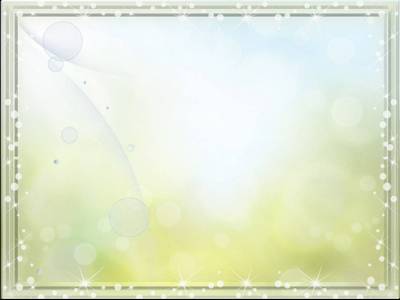 муниципальное бюджетное дошкольное образовательное учреждение  детский сад № 6 « Солнышко»«Создание благоприятной развивающей предметно- пространственной среды в группе в соответствии с принципами ФГОС ДО»
Воспитатель  : Лапштанова А.И
Лукоянов 2015
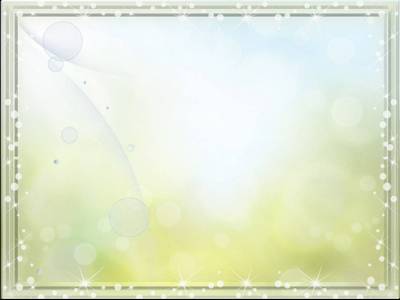 На развитие ребенка в значительной степени оказывает влияние наследственность, среда и воспитание.
Согласно толковому словарю Ушакова: среда – это социально – бытовая обстановка, в которой живет человек, и окружающие его  условия.
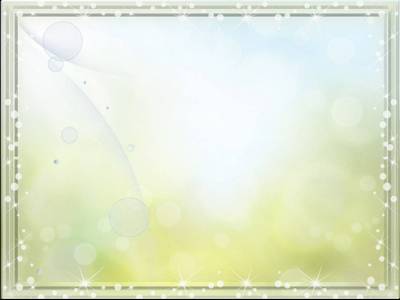 Выдающийся философ и педагог Жан Жак Руссо, одним из первых предложил рассматривать среду, как условие оптимального саморазвития личности, считая, что благодаря ей, ребенок сам может развивать свои индивидуальные способности и возможности. Роль взрослого заключается в правильном моделировании такой среды, которая способствует максимальному развитию личности ребенка.
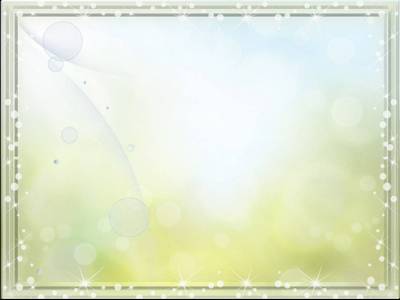 образовательная предметно-пространственная среда нашей группы:
содержательно-насыщена,    трансформируема, 
полифункциональна,                 вариативна, 
доступна,                                       безопасна. 
Созданы условия для благоприятного всестороннего развития детей.
Таким образом, требования ФГОС к развивающей предметно-пространственной среде группы нами выполнены.
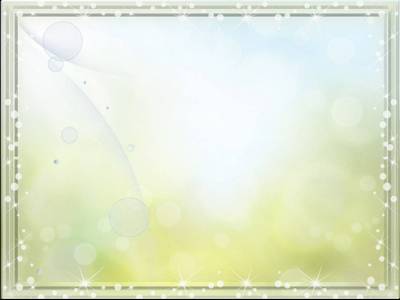 Успешность влияния развивающей среды на ребенка обусловлена его активностью в этой среде. Вся организация педагогического процесса предполагает свободу передвижения ребенка.
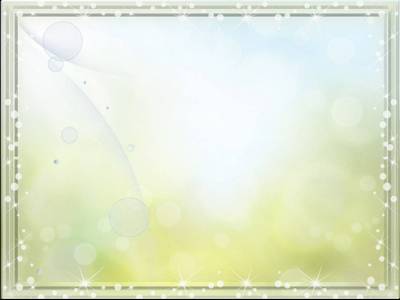 Благодаря правильной организации и размещению различных центров на открытых стеллажах, не загромождающих пространство, в группе созданы условия для разных видов детской деятельности.
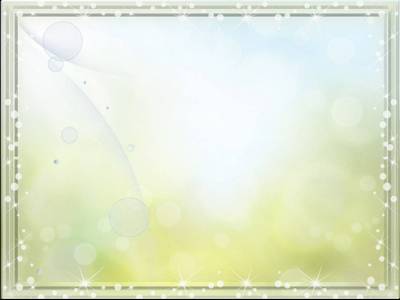 Доступность среды обеспечивает игровое оборудование, размещённое в прозрачных контейнерах, которые не только подписаны, но и обозначены соответствующим рисунком.
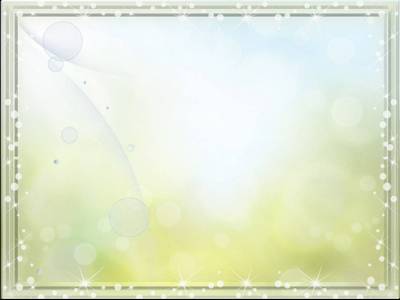 Дети имеют доступ к материалам для свободной игры: все игрушки расположены в  доступных для детей местах. Разумеется, это существенный плюс в организации предметной среды: развивается инициатива детей и самостоятельная игра.
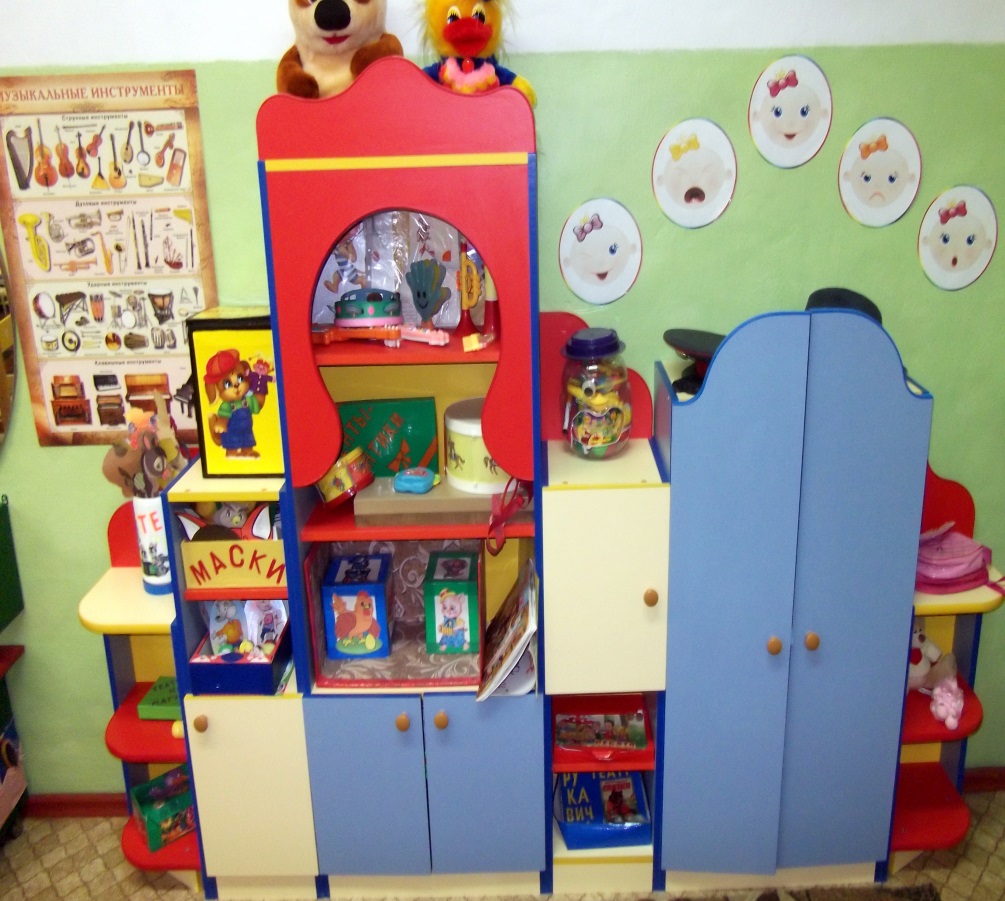 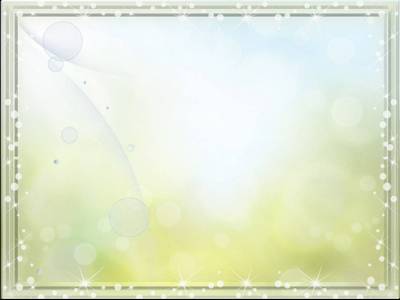 образовательная среда нашей группысодержательно-насыщена, о чём говорят разнообразные уголки группы
Уголок книги
Социальный уголок
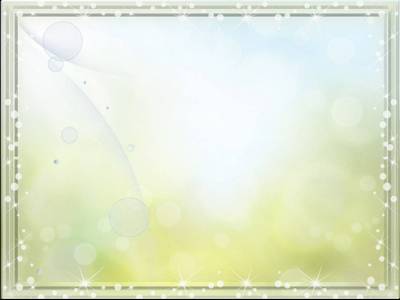 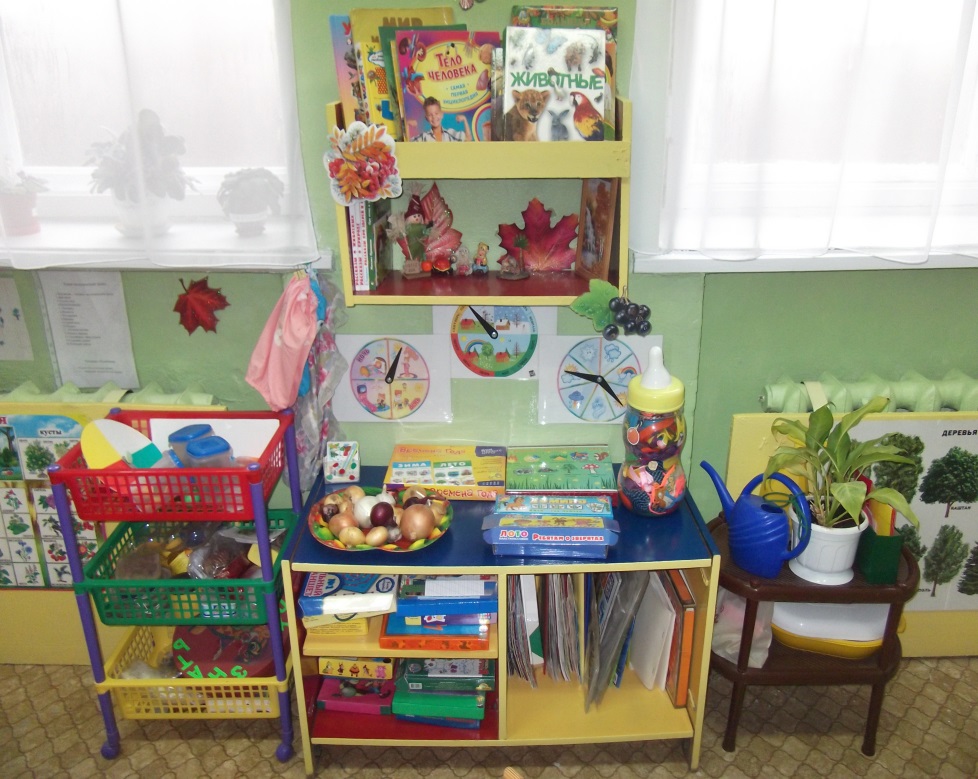 Уголок природы и экспериментирования
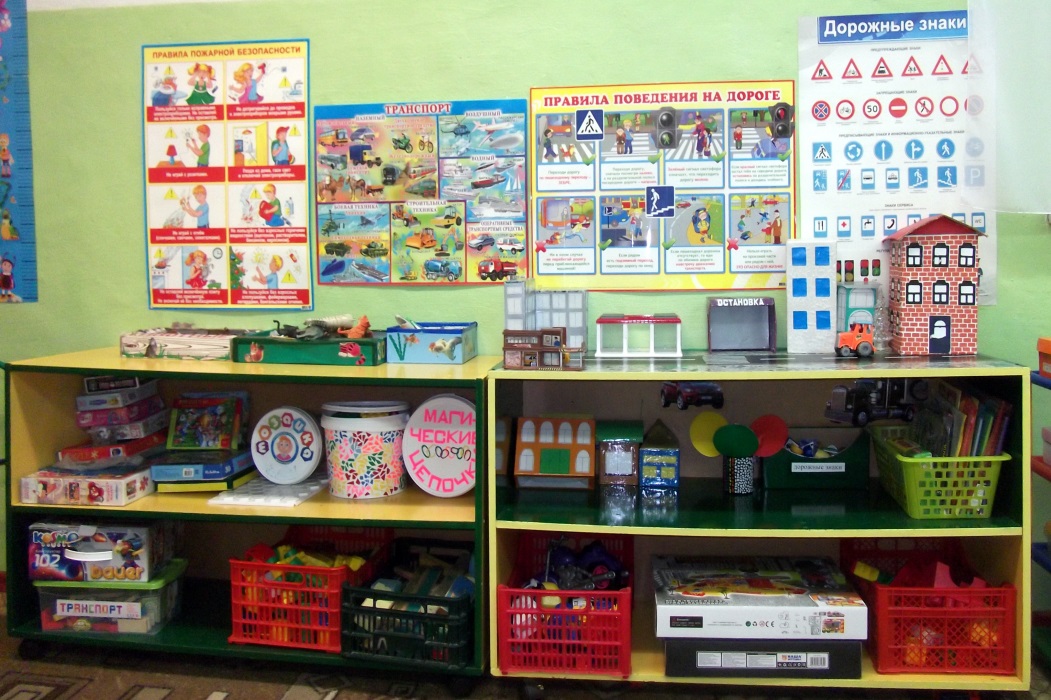 Уголок ОБЖ и конструирования
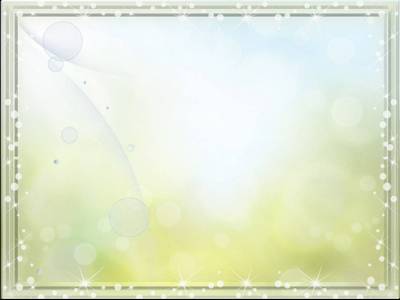 Стенд, на котором размещены детские работы, доступен для рассматривания и обсуждения детьми своих творений.
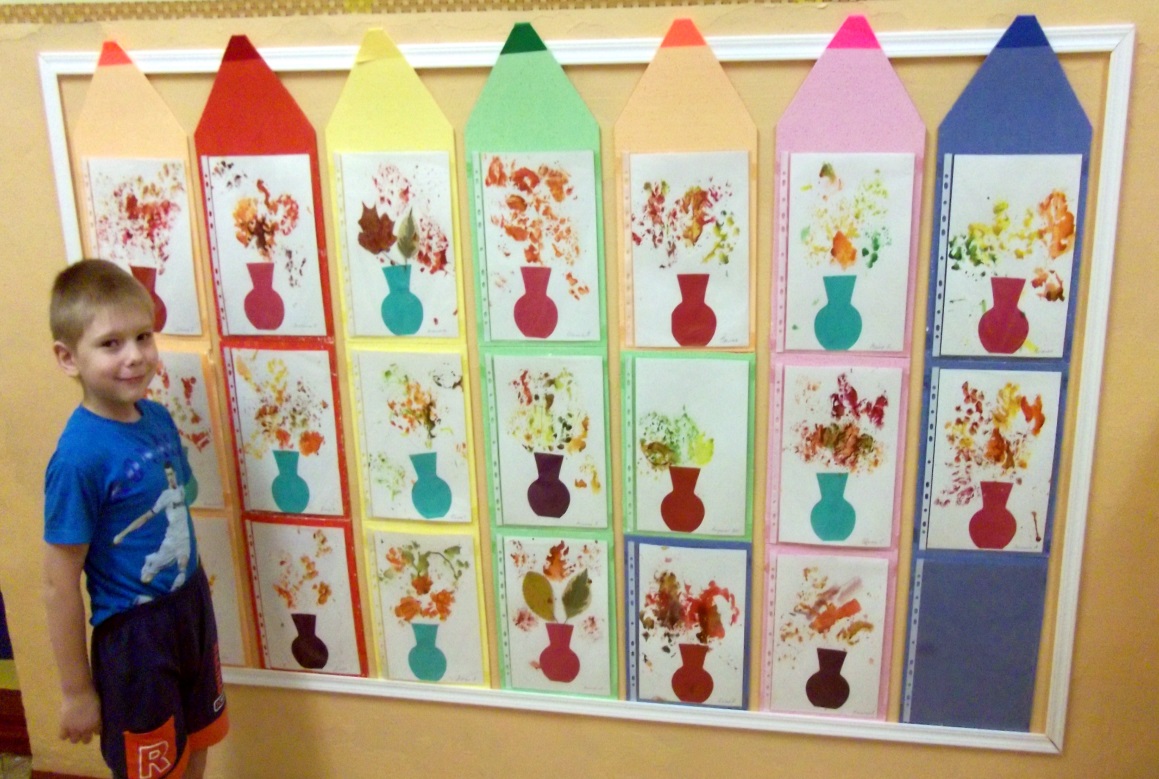 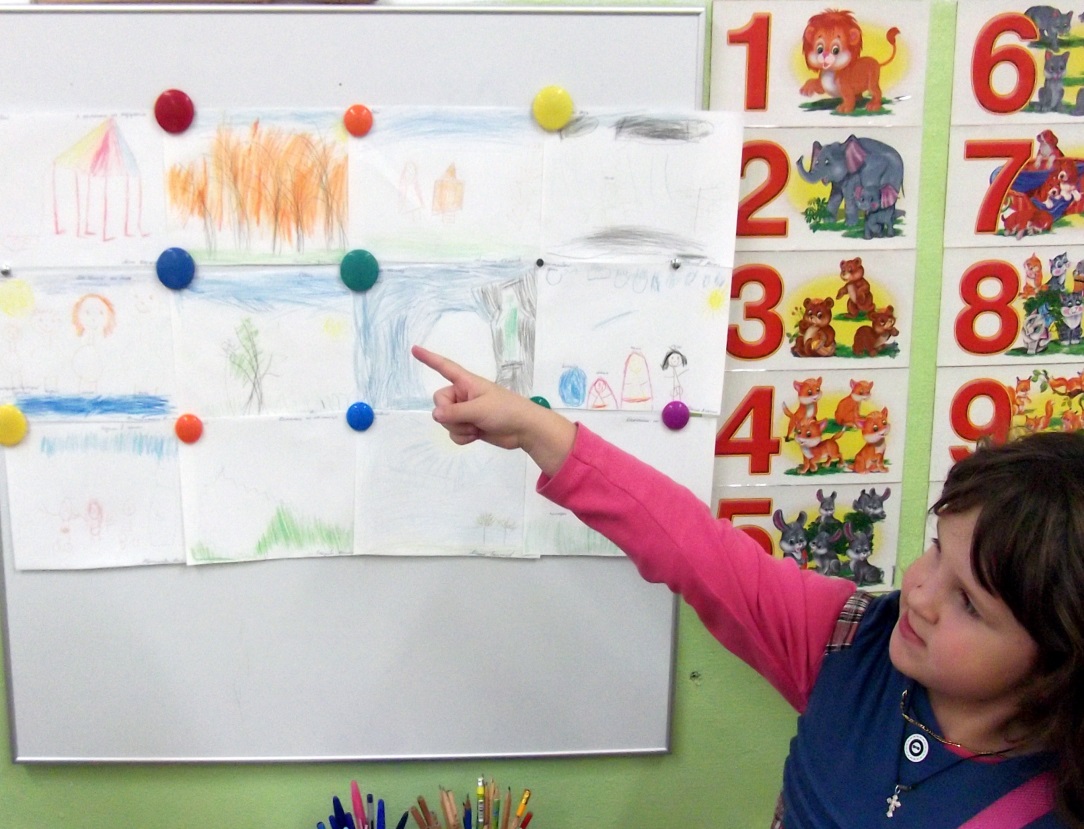 На магнитной доске можно организовать небольшую выставку индивидуальных работ одного ребёнка.
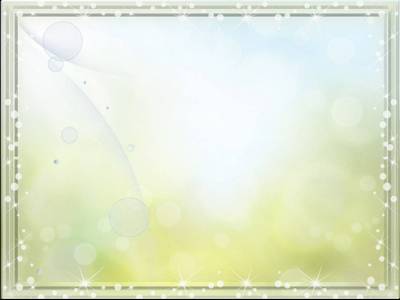 Предметная среда в группе предоставляет ребёнку право выбора деятельности,  возможность максимально активно проявлять себя.
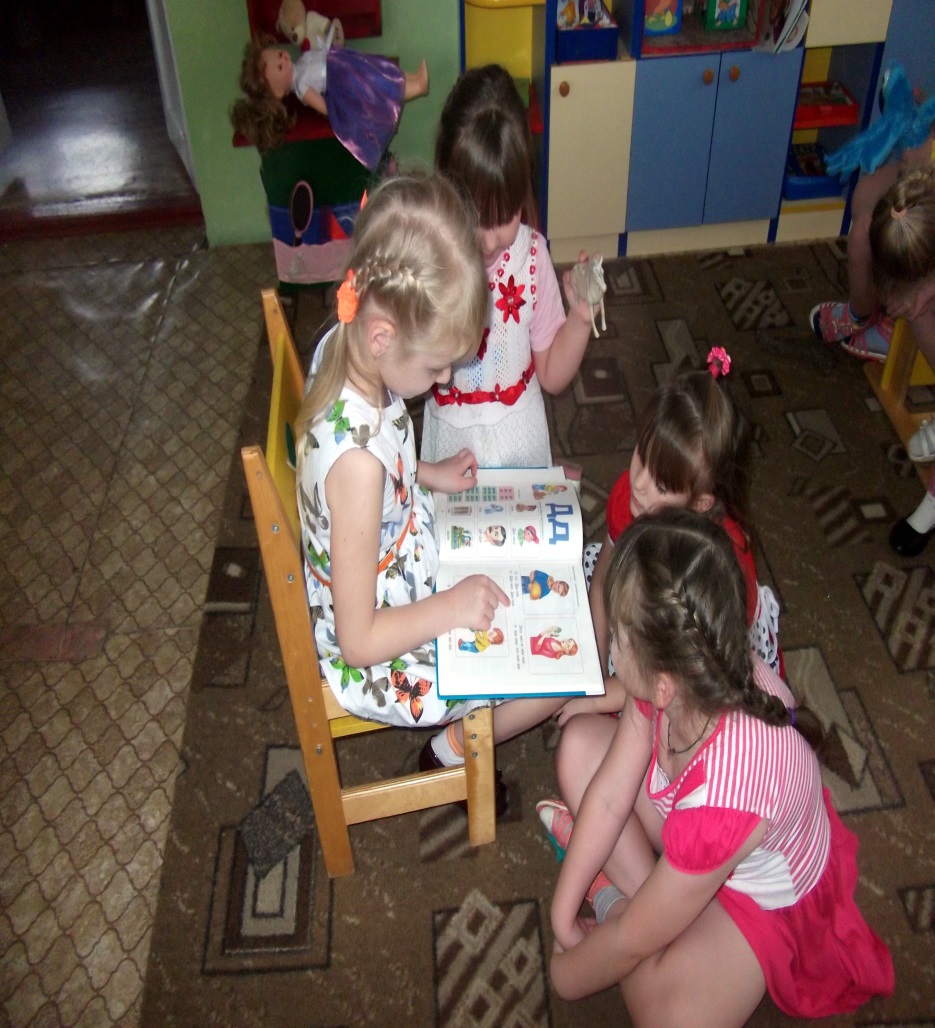 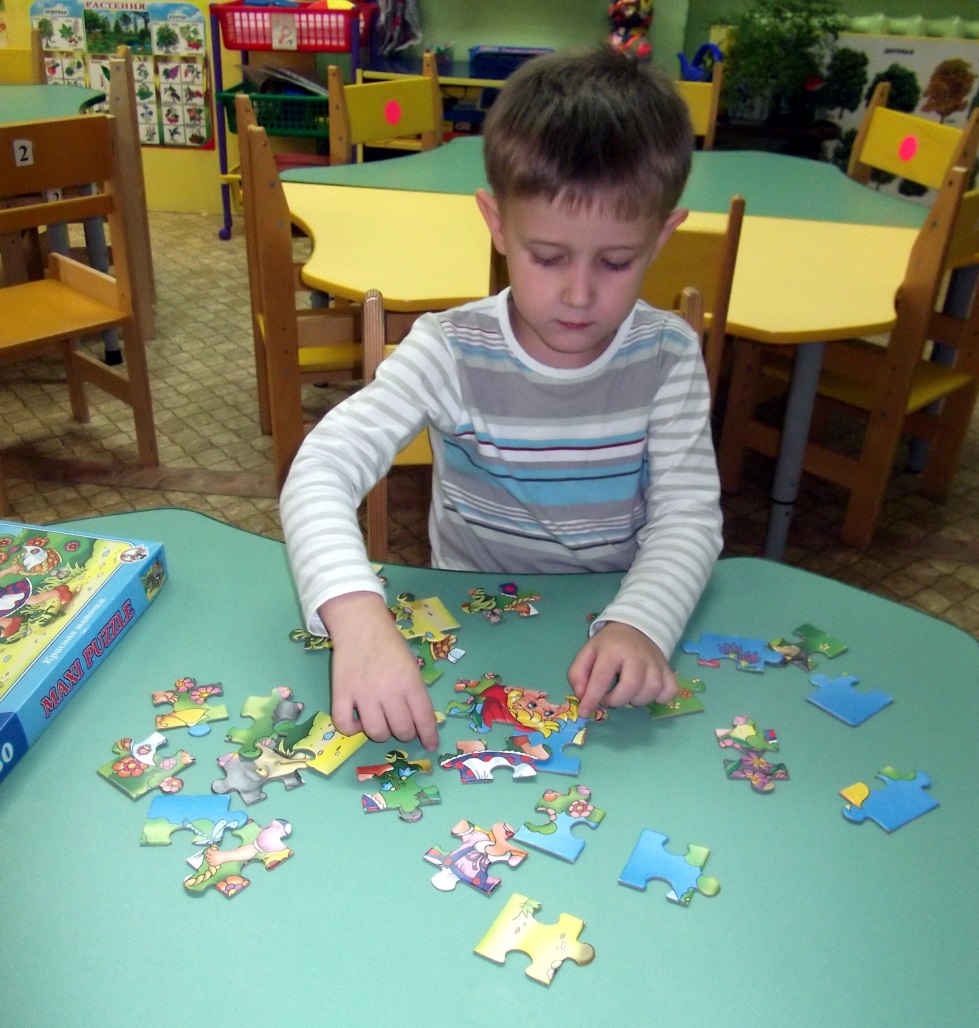 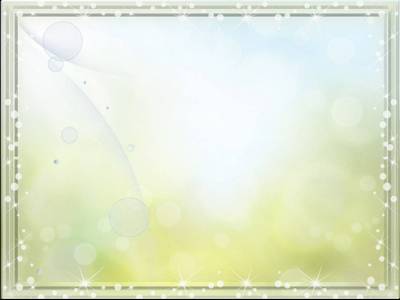 Организация образовательного пространства и разнообразие оборудования обеспечивают игровую, познавательную, исследовательскую и творческую активность воспитанников, экспериментирование с доступными детям материалами (в том числе с песком и водой).
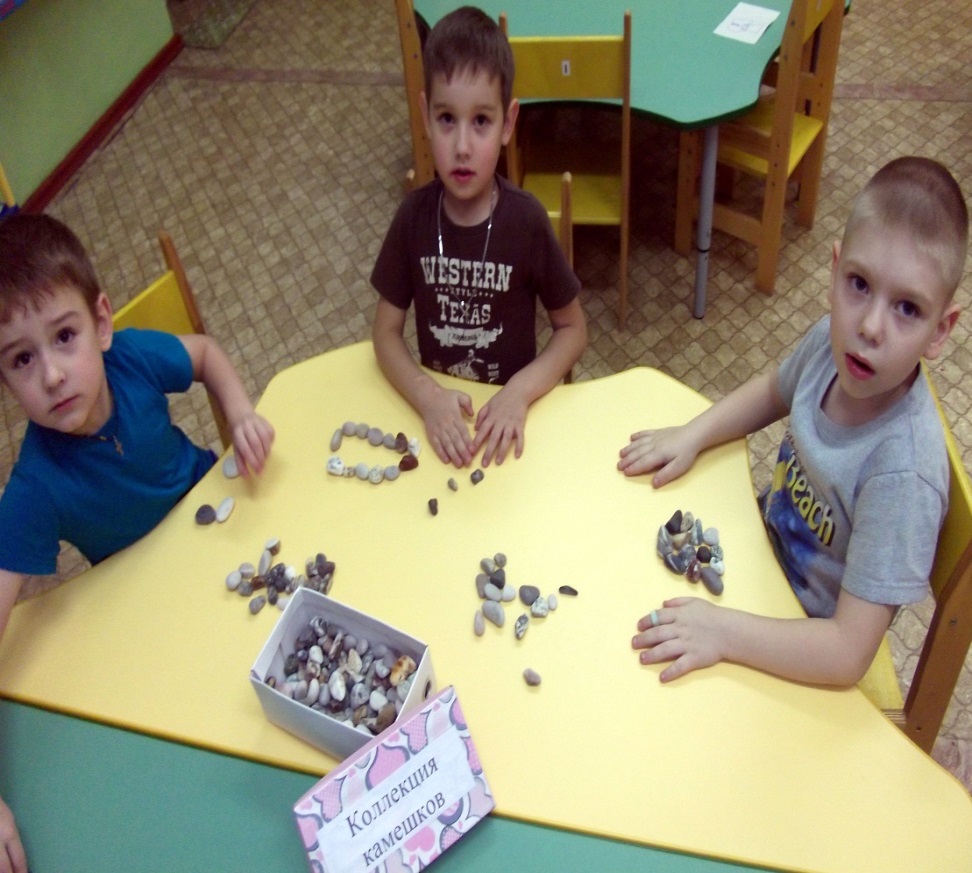 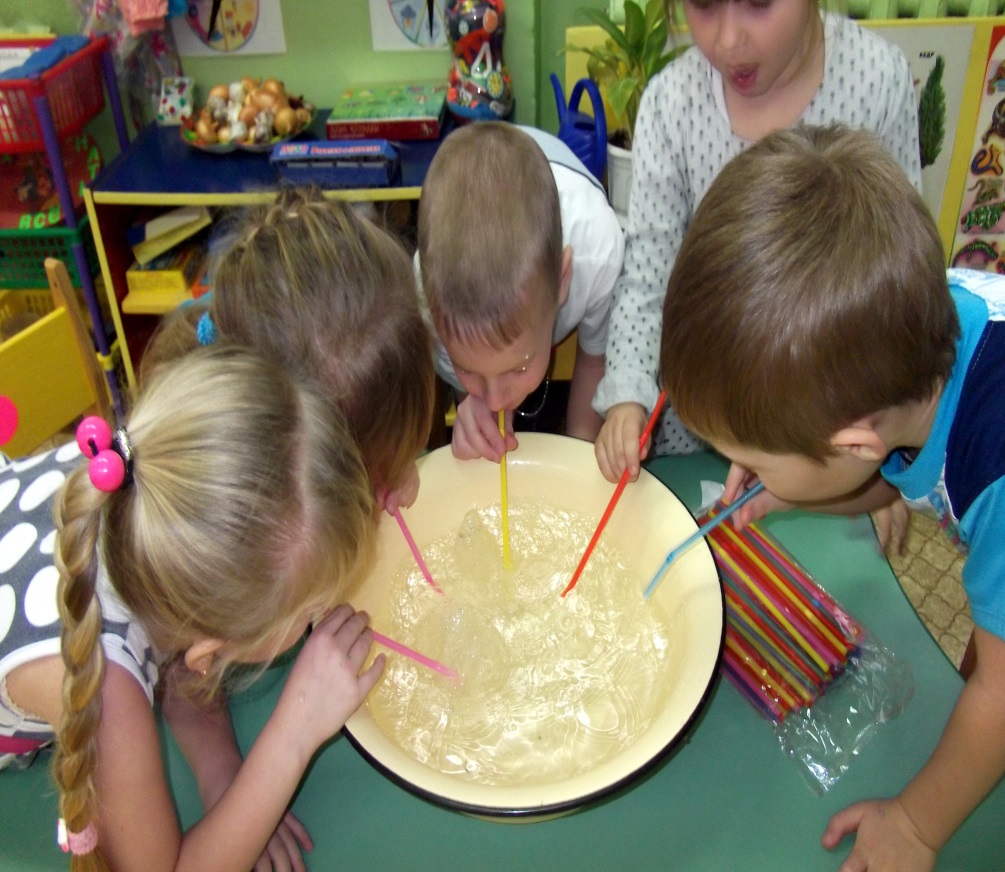 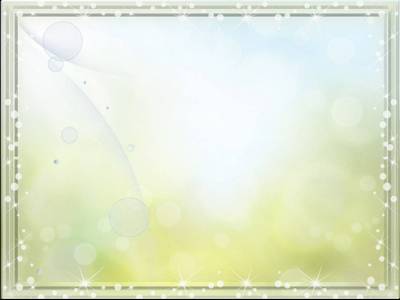 В группе оборудован физкультурно-оздоровительный уголок.
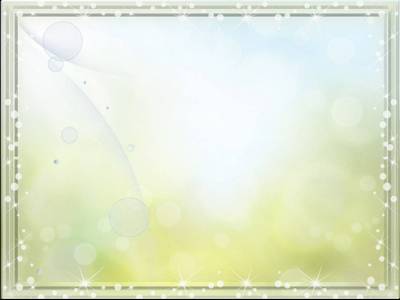 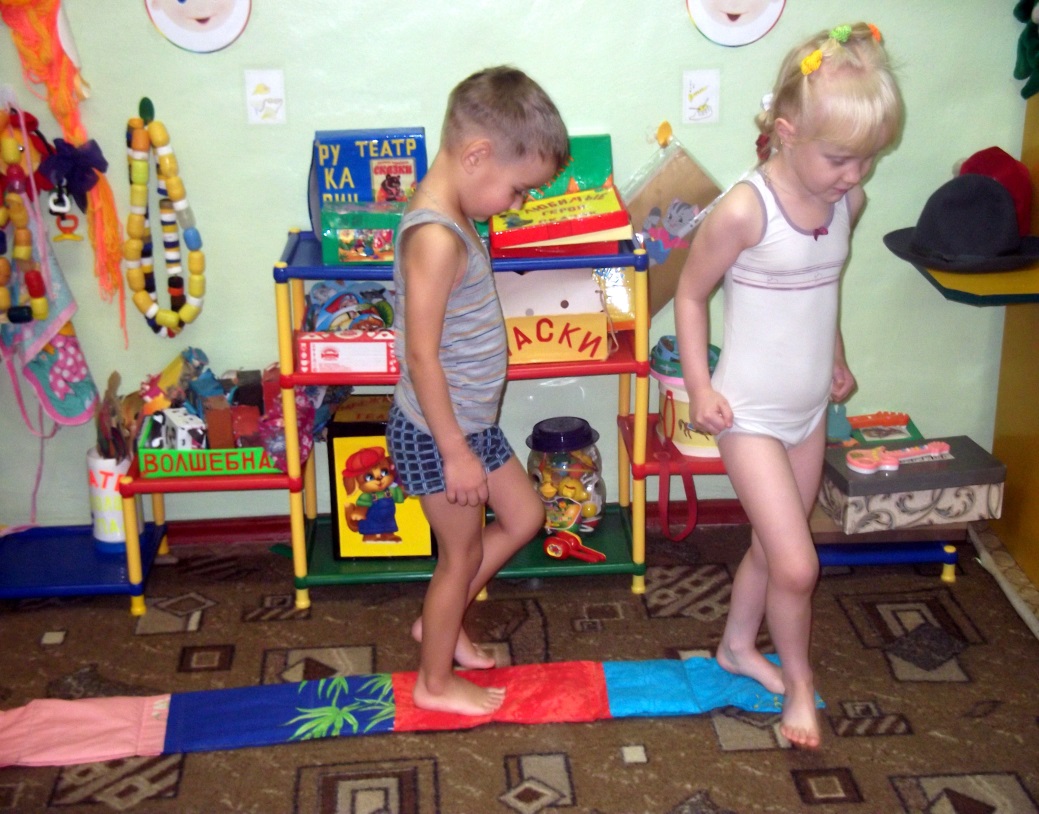 Развивающая предметно-пространственная среда обеспечивает возможность двигательной активности детей.
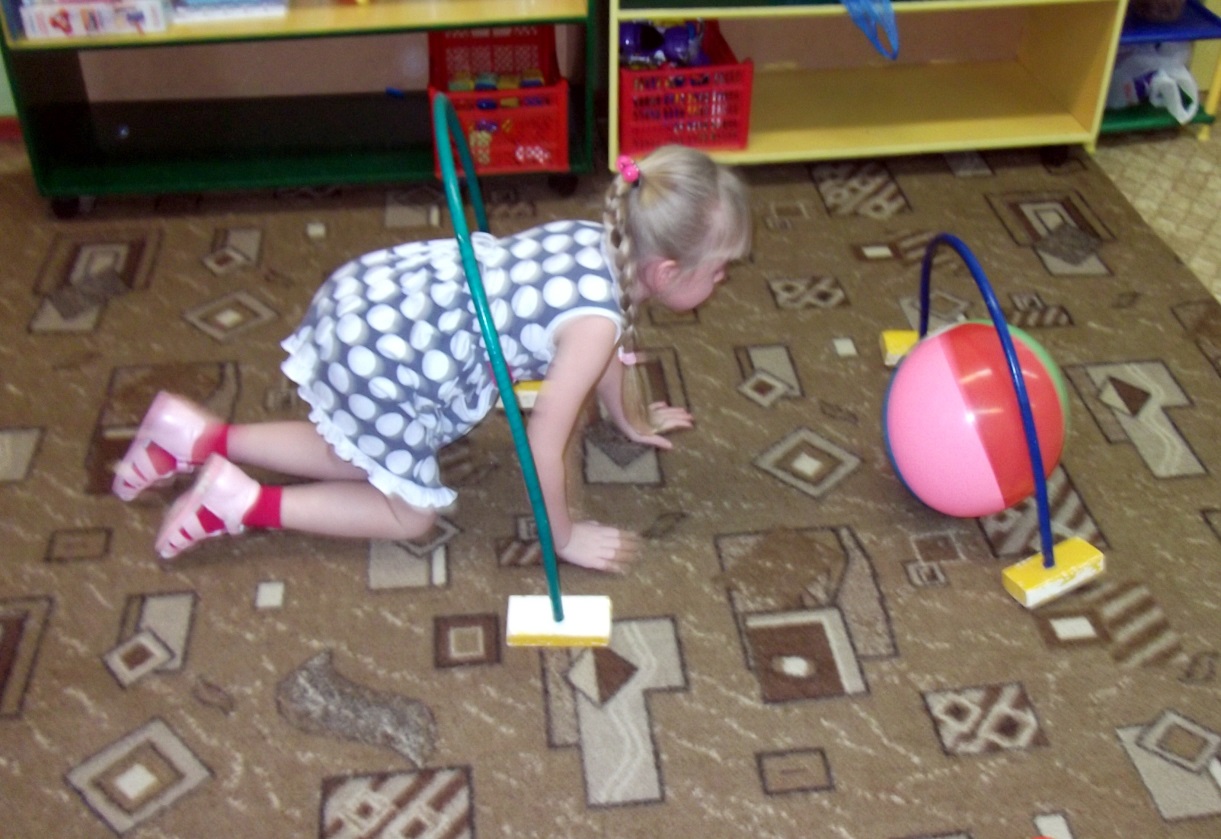 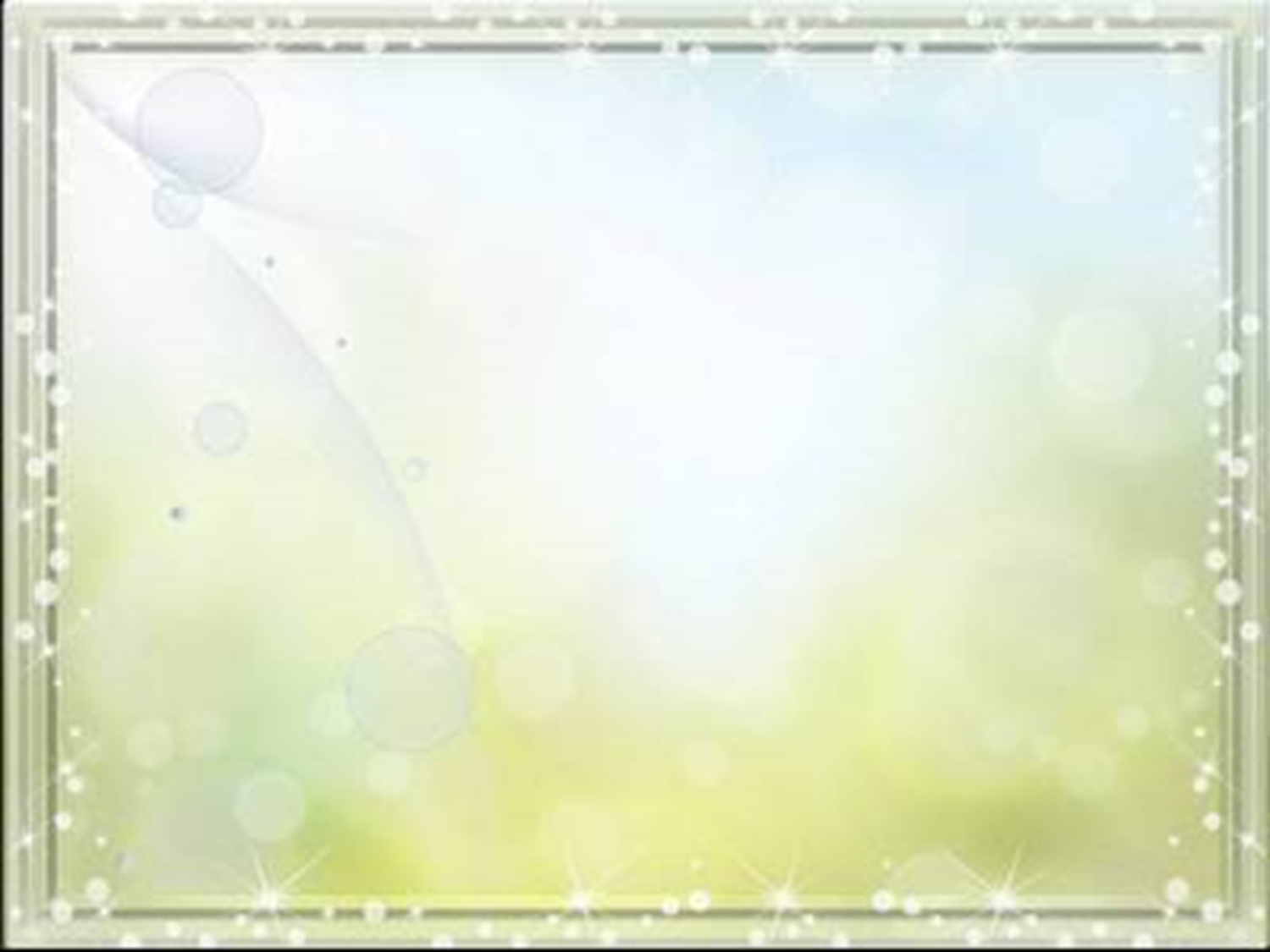 Используем нестандартное оборудование, сделанное своими руками.
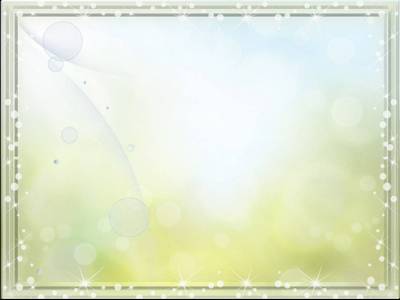 Организация образовательного пространства и разнообразие оборудования обеспечивают развитие крупной и мелкой моторики.
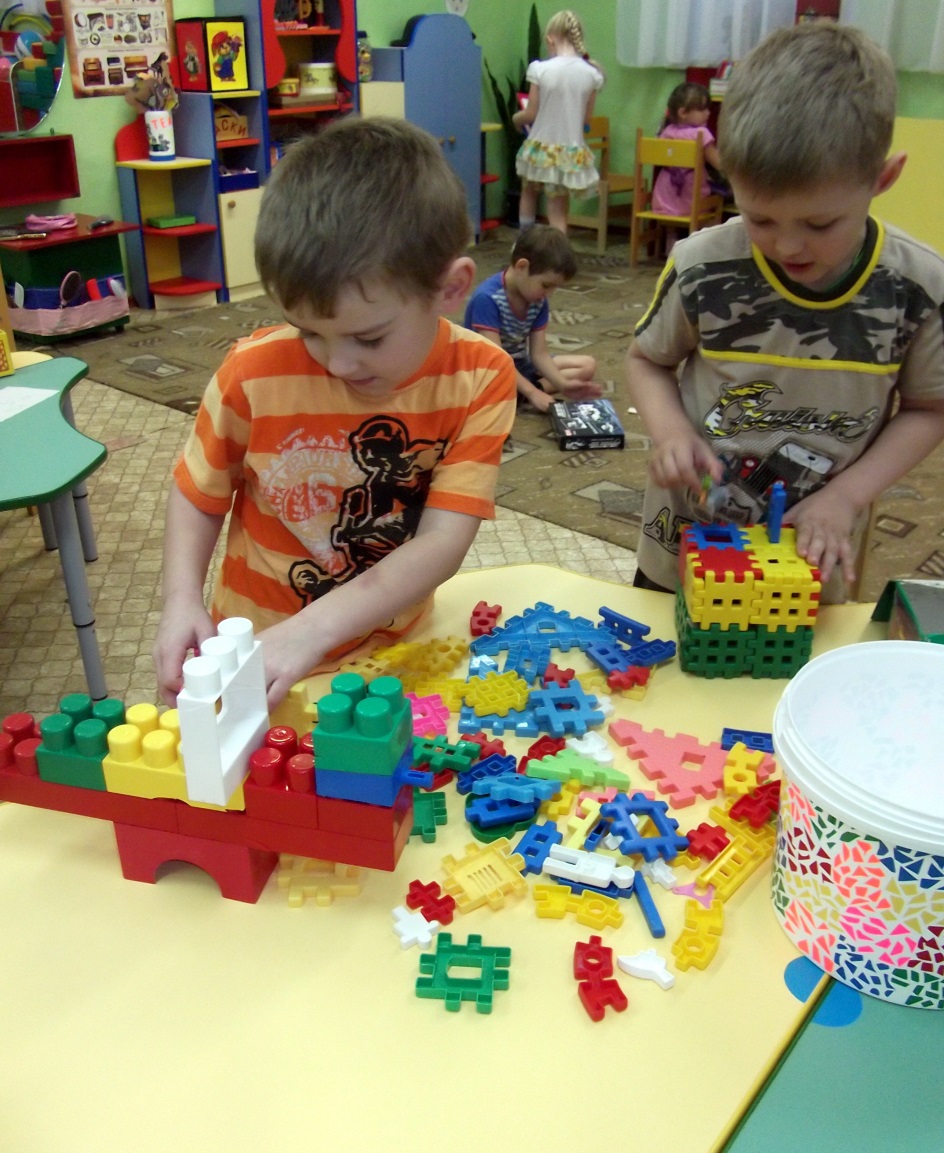 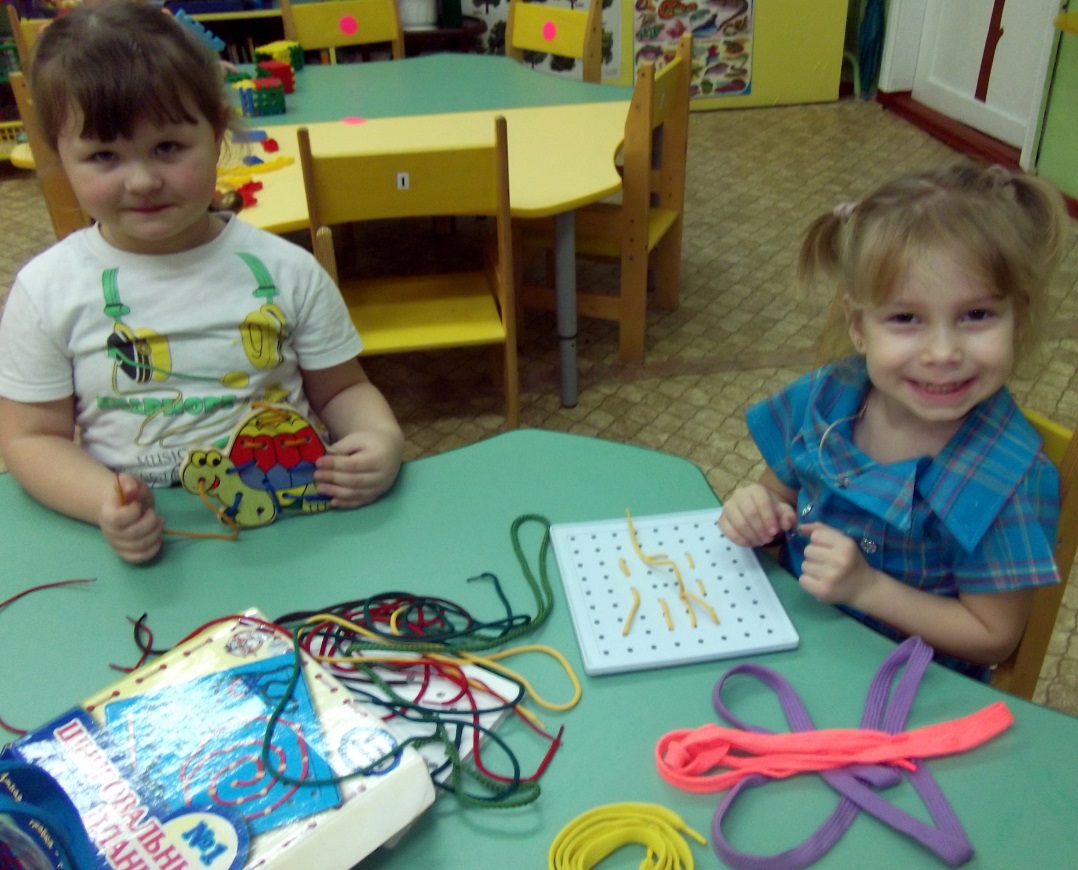 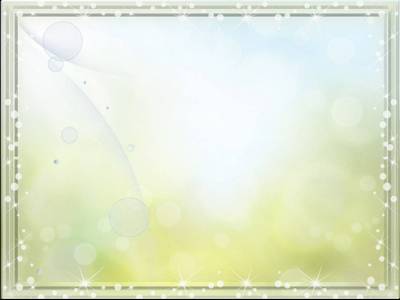 «Дорожка здоровья» - является хорошим помощником в оздоровительной работе  - закаливание, повышение иммунитета, профилактика плоскостопия и снижение усталости.
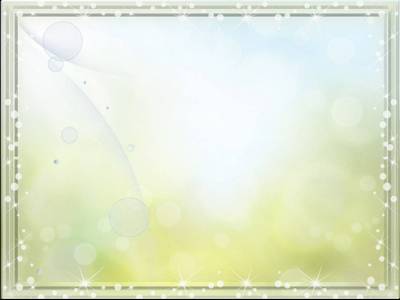 Вариативность среды предполагает наличие в группе разнообразных материалов, игр, игрушек и оборудования, обеспечивающих свободный выбор детей.
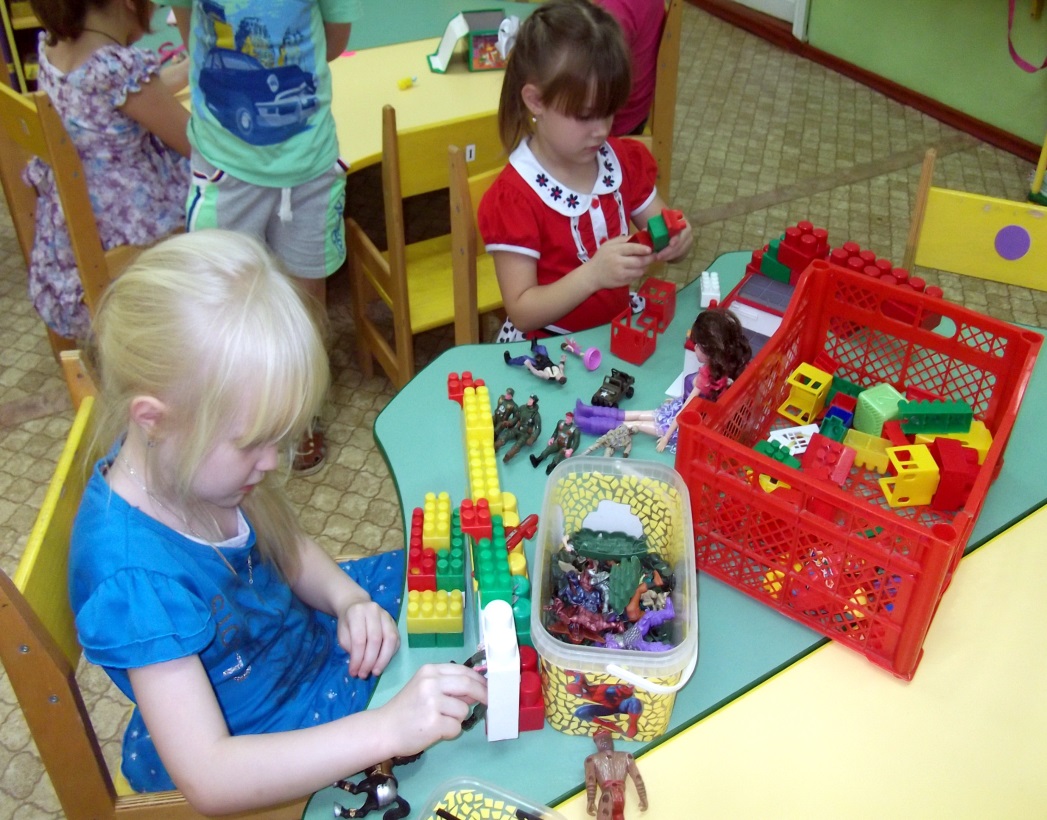 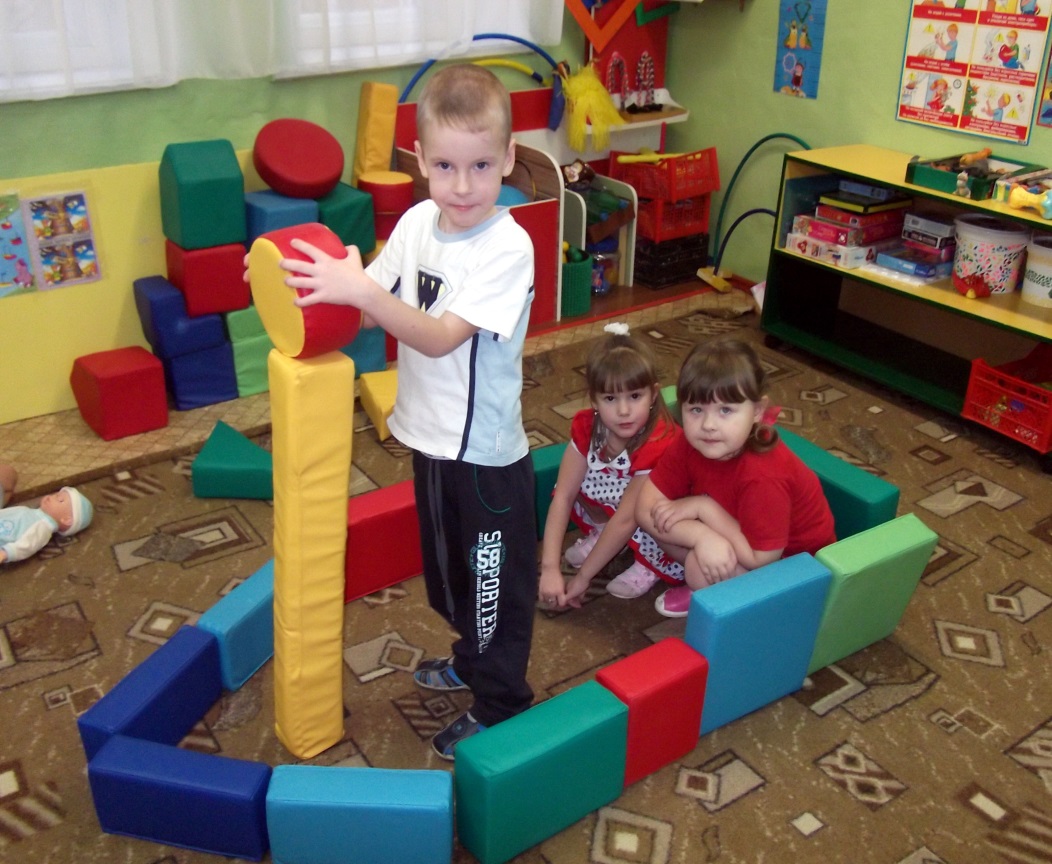 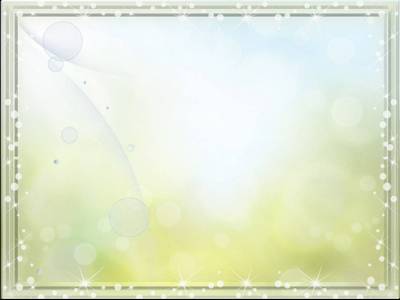 Вариативность среды  также предполагает периодическую сменяемость игрового материала, появление новых предметов, стимулирующих активность детей.
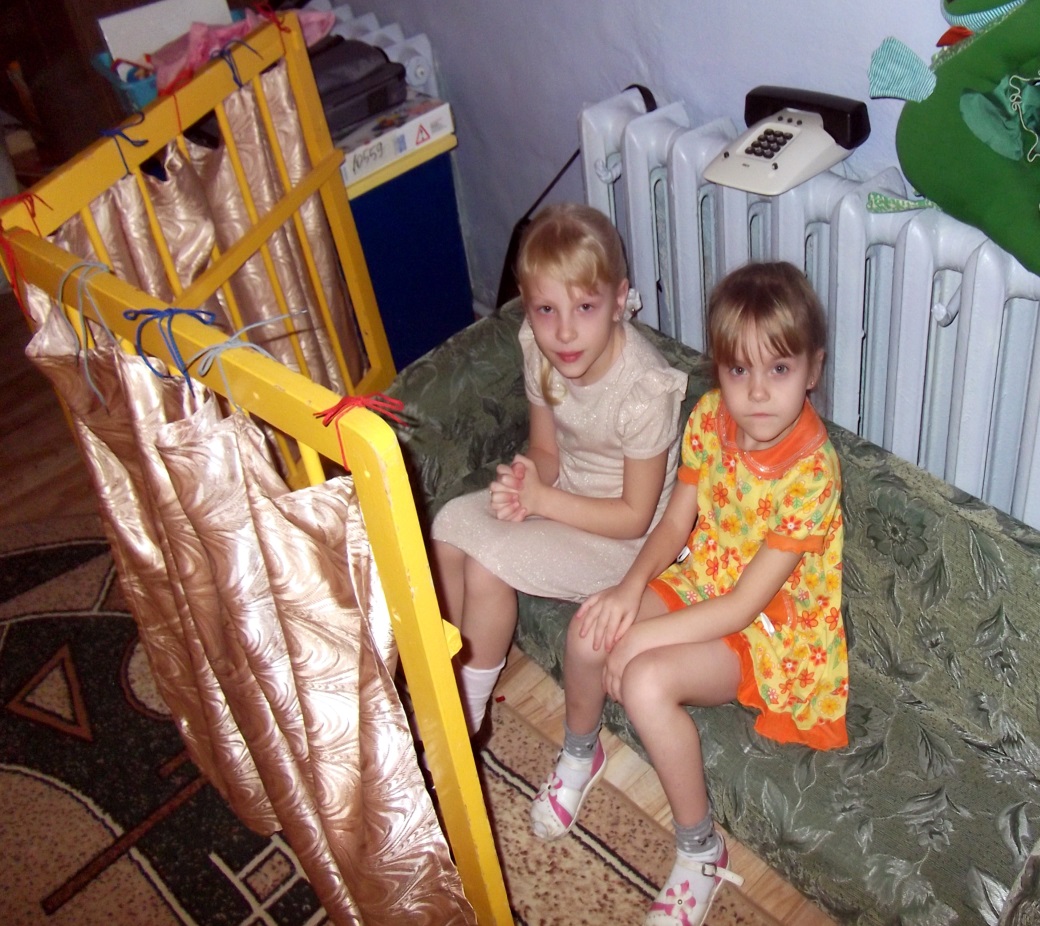 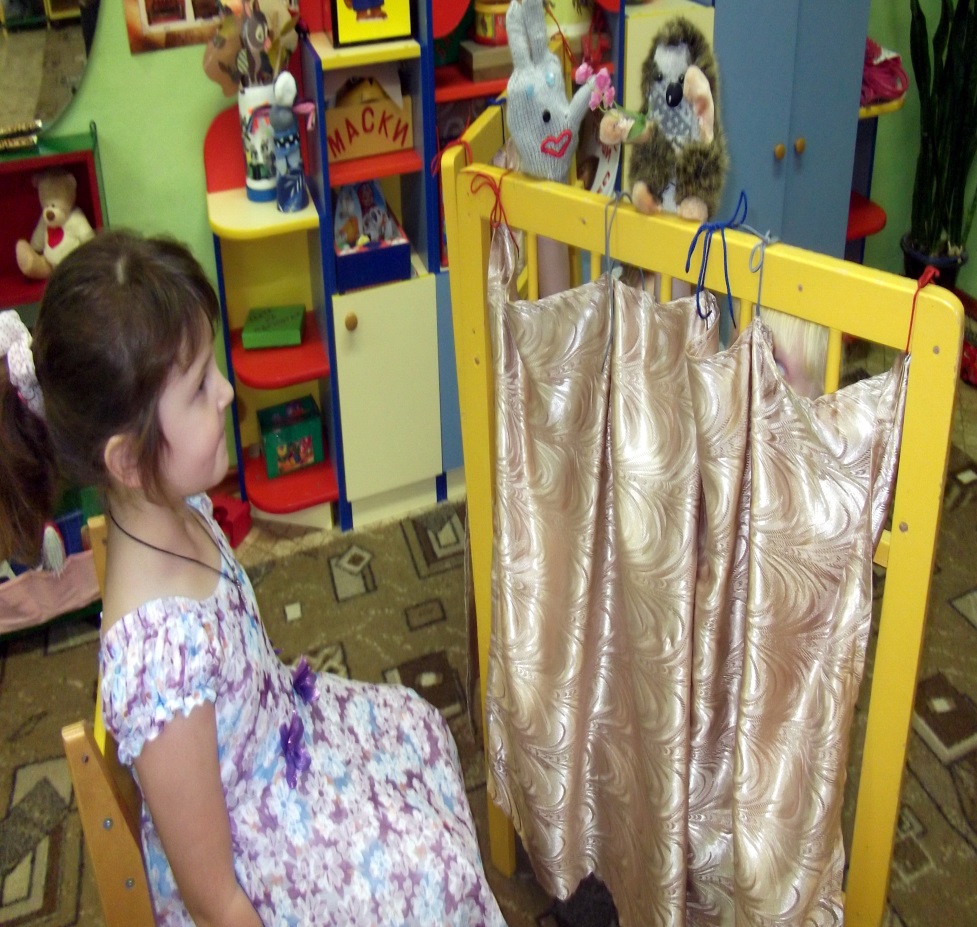 «Уголок уединения» превращается в ширму для показа сказки.
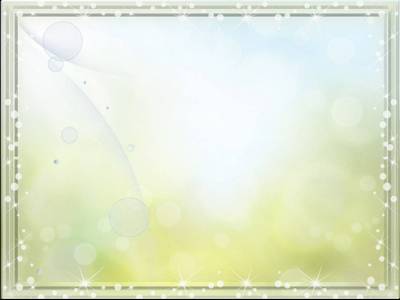 Трансформируемость пространства предполагает возможность изменений предметно-пространственной среды в зависимости от ситуации.
Мягкие модули могут быть использованы для с\р игр и для отделения игрового пространства.
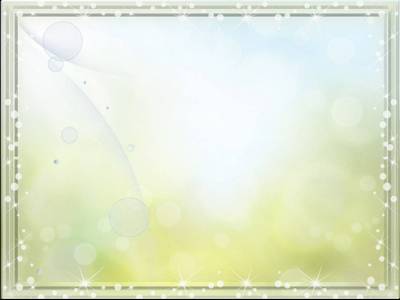 Полифункциональность материалов даетвозможность разнообразного использования различных составляющих предметной среды в разных видах детской активности (в том числе в качестве предметов-заместителей в детской игре). В основном все сюжетные игры  - настольные, маленького размера, что дает возможность не загромождать пространство группы.
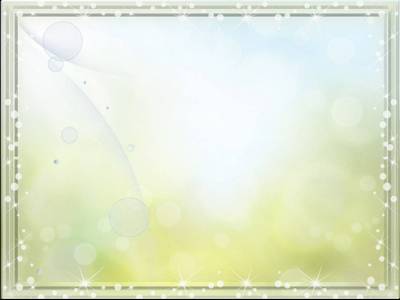 Учитывается гендерная специфика — предусматриваются материалы, соответствующие интересам девочек и мальчиков.
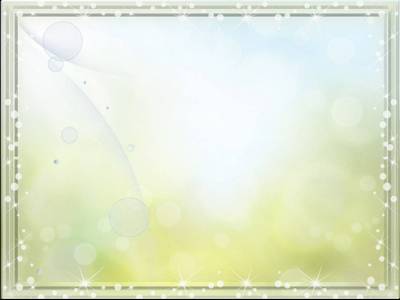 Главной задачей воспитания дошкольников являются создание у детей чувства эмоционального комфорта и психологической защищённости. В детском саду ребёнку важно чувствовать себя любимым и неповторимым. 
Следовательно, важным фактором является среда, в которой проходит воспитательный процесс.
Мы видим, что предметно - пространственная  развивающая среда в нашей группе создаёт условия для взаимодействия, сотрудничества, обеспечения максимально комфортного состояния ребенка и его развития.
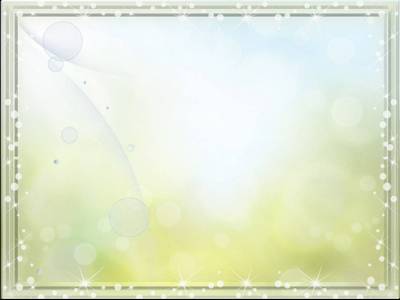 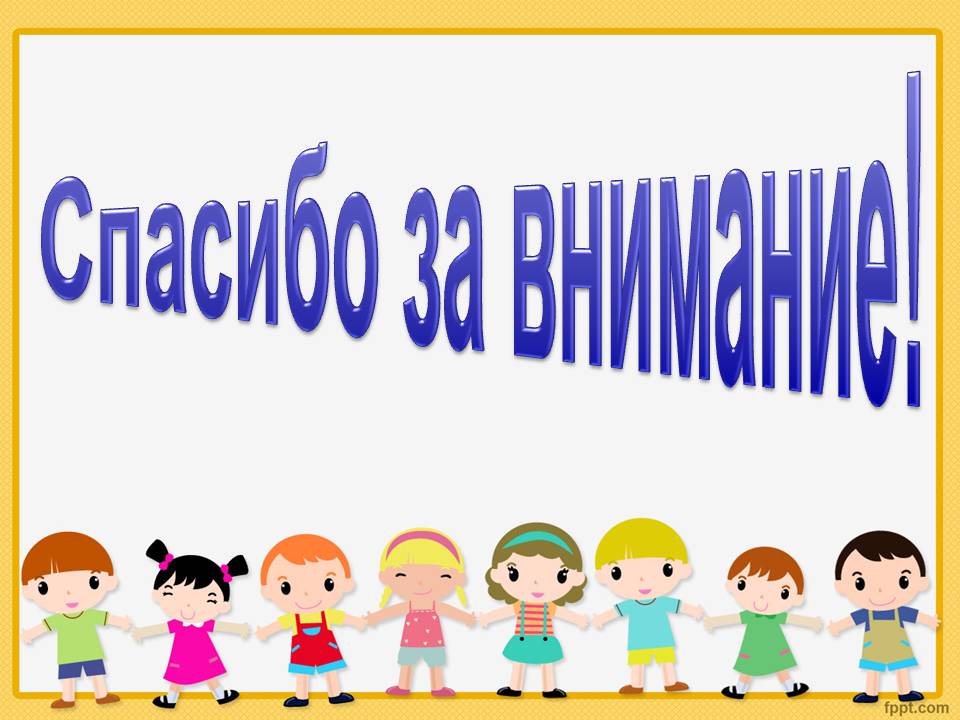